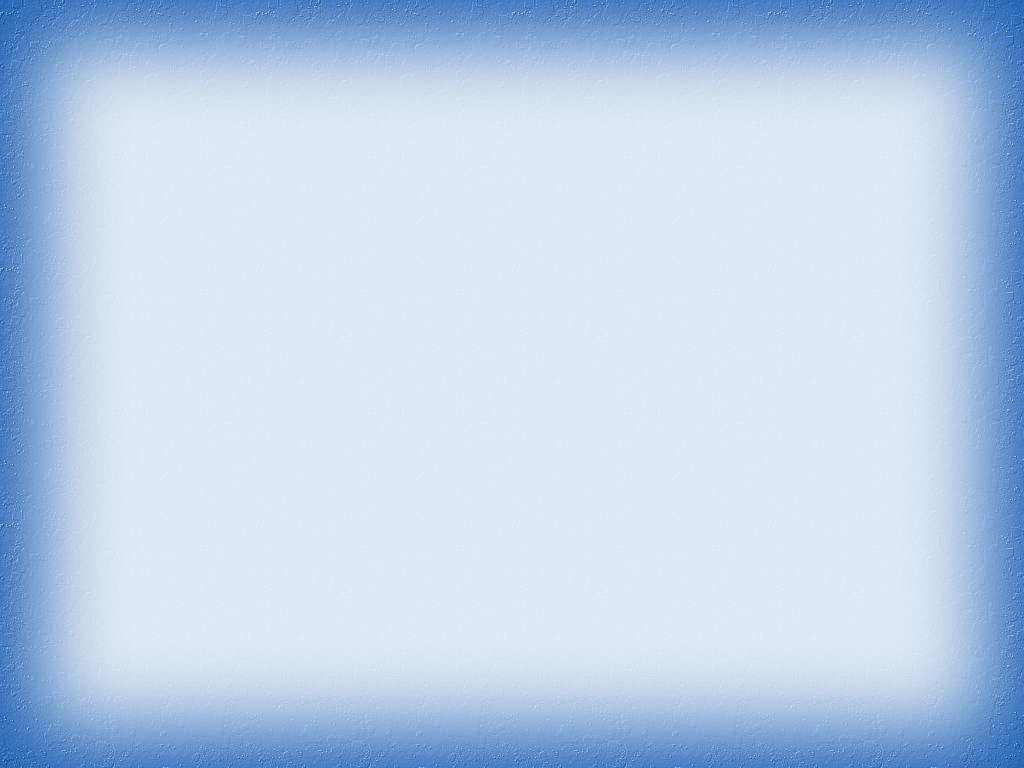 9 мая - День Победы
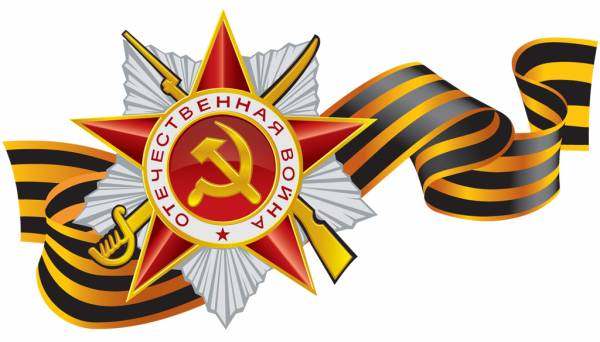 Презентация для детей старшего дошкольного возраста
Автор –Людмила Леонидовна Шепырева,
 воспитатель ГБДОУ № 32 Колпинского района Санкт-Петербурга
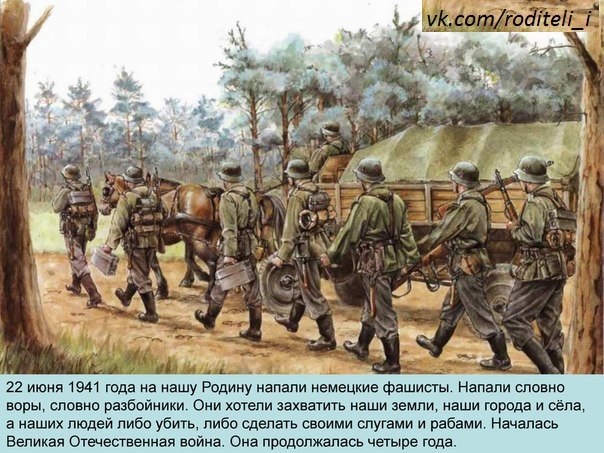 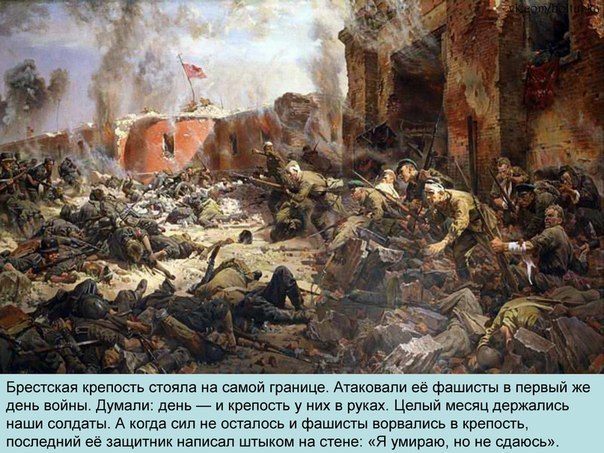 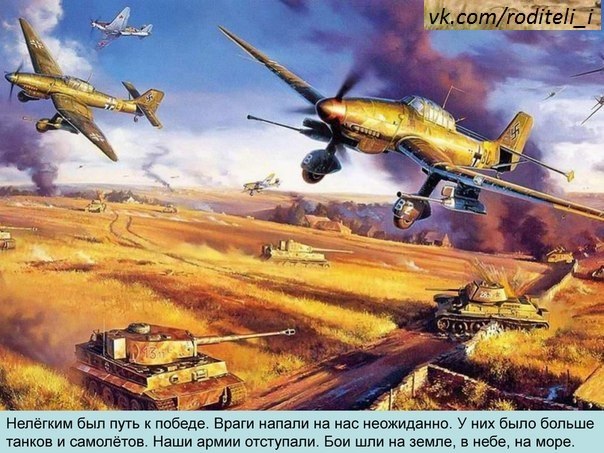 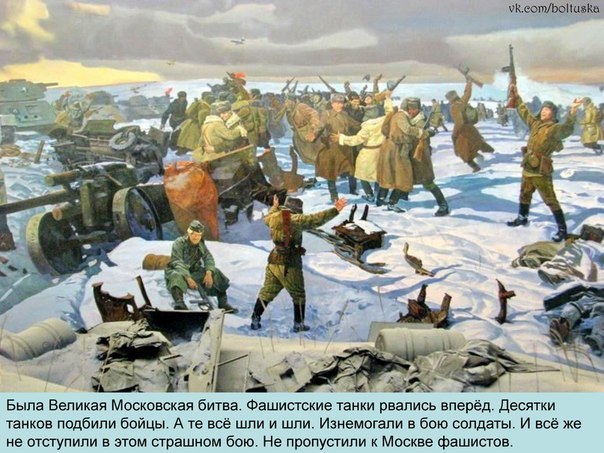 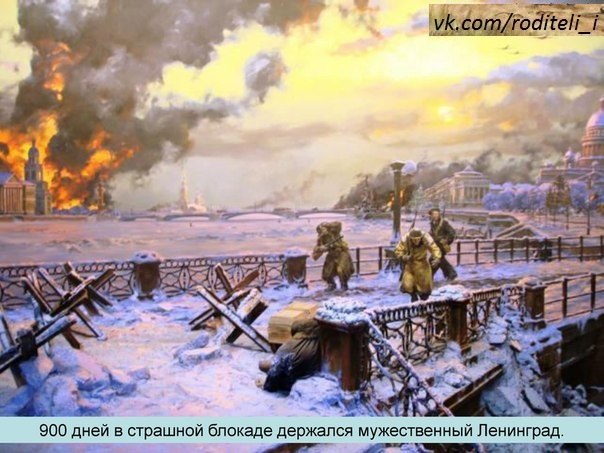 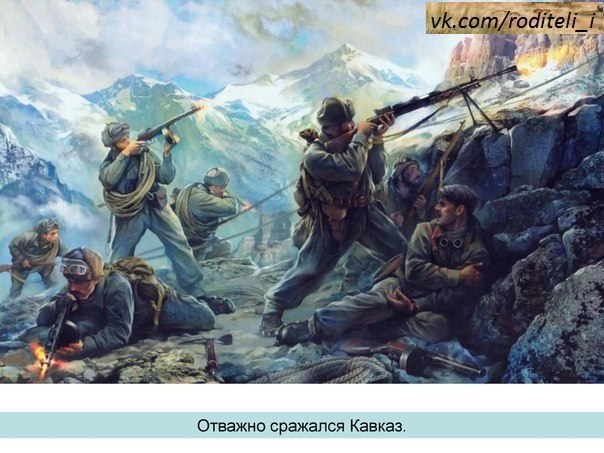 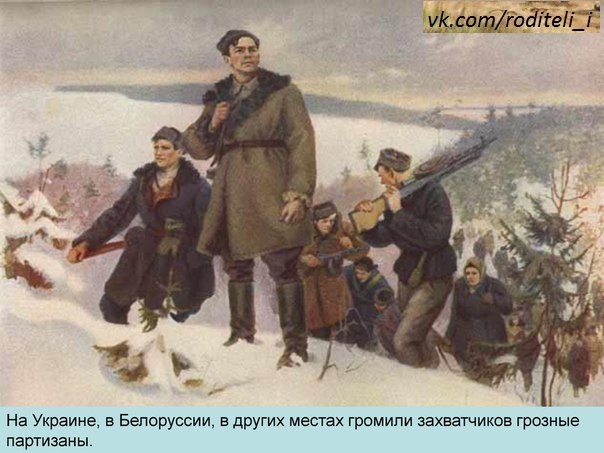 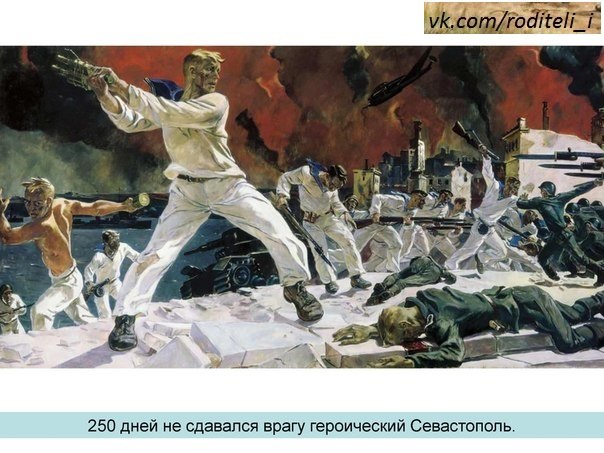 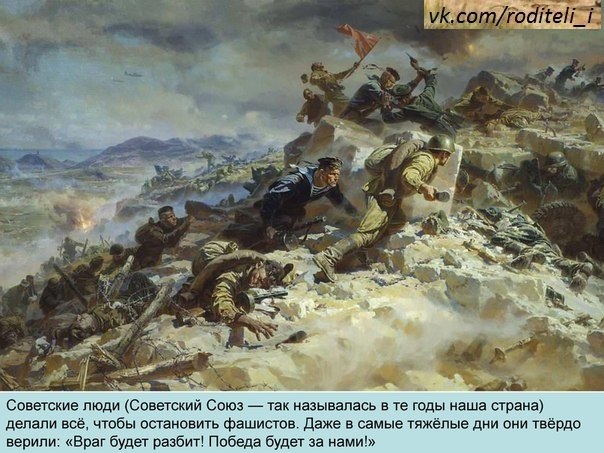 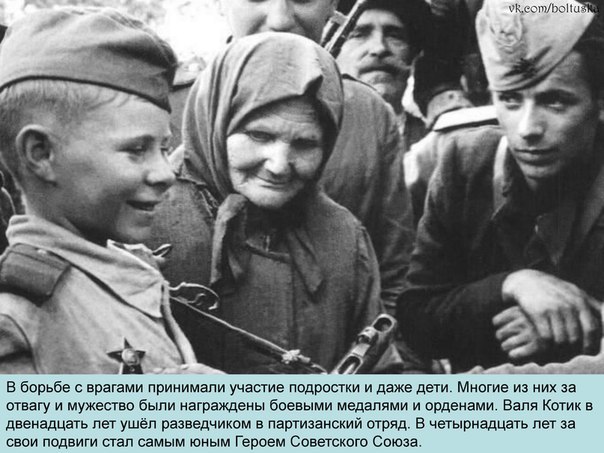 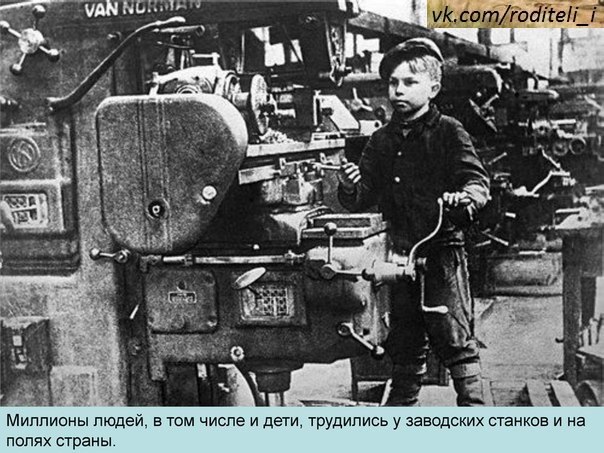 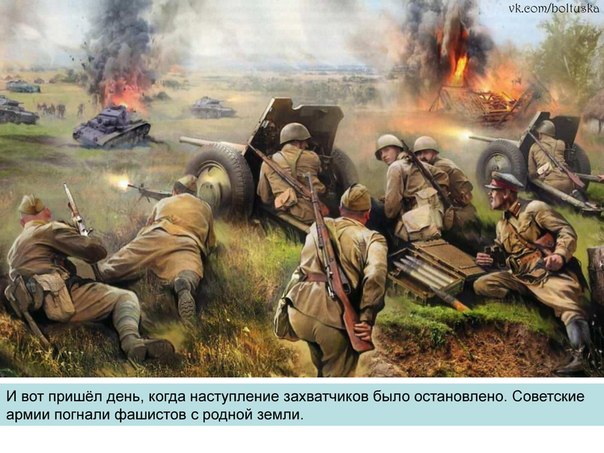 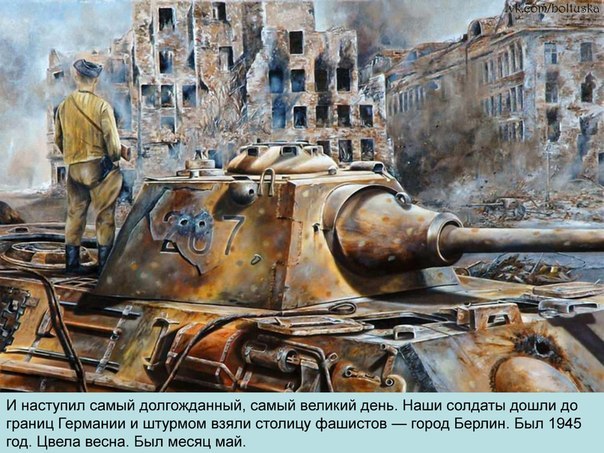 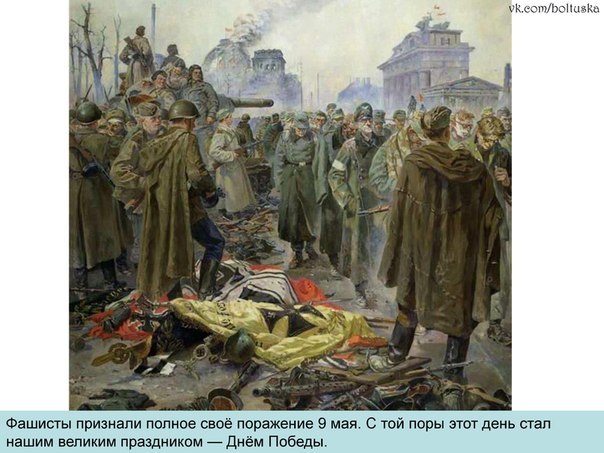 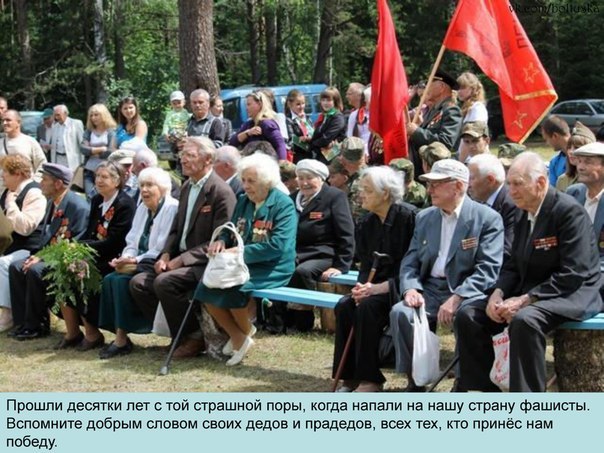 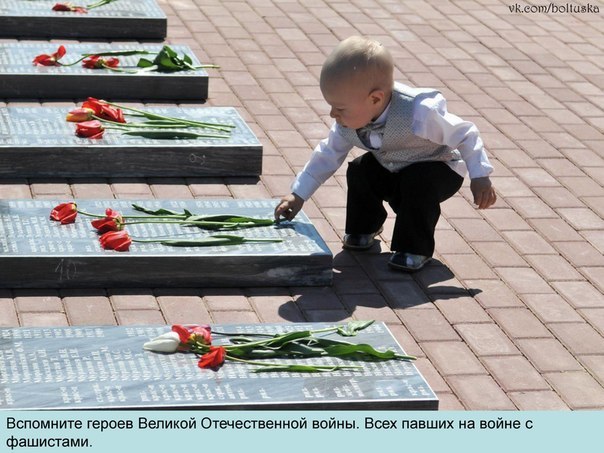